فصل چهارم
کاربردها
18/41
پیشنهادات
نتیجه گیری
روش ها
مقدمه
چکیده
کاربردها
طبقه بندی بیماری قلبی میوکار با کمک تصاویر فراصوتی 
یکی از بهترین ابزارهای تشخیص کاردیومیوپاتی، اکوکاردیوگرافی نام دارد. اما از آنجایی که فرایند تفسیر بالینی و نتایج حاصله تاحد زیادی به دیدگاه و تجربه پزشک بستگی دارد، در نتیجه معیارهای تشخیصی تاحدی نامعلوم می باشند. اگر بتوان ازتکنیک کامپیوتری که دومین گزینه برای پزشک محسوب می گردد، استفاده نمود، آنگاه این ذهنیت از بین رفته و در عرض صحت روند تشخیص افزایش می یابد.
19/41
پیشنهادات
نتیجه گیری
روش ها
مقدمه
چکیده
کاربردها
مجموعه داده
دراین برنامه کاربردی ، کلاً 90 نمونه از عکسهای اکوکاردیوگرافی از 45 فرد در بیمارستان دانشگاه پزشکی Gifu جمع آوری گردید. عکسهای جمع آوری شده با کمک ابزار Toshiba SSH-160A با مبدل2.5MHz  بدست آمدند. به حالت پر شدن کامل بطن های قلب قبل از انقباض قلب end diastole گفته می شود. زمانی که بطن های قلب تخلیه شده باشند ، end systole نامیده می شود. بنابراین، یک چرخه قلبی با دو حالت مذکور معرفی می گردد تا بدین طریق شرایط قلبی مشخص و واضح گردد.
20/41
پیشنهادات
نتیجه گیری
روش ها
مقدمه
چکیده
کاربردها
شکل 4- (الف) end systole ، (ب) end diastole ، و (ج) تصاویر ترکیبی
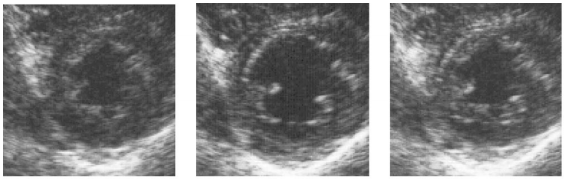 21/41
پیشنهادات
نتیجه گیری
روش ها
مقدمه
چکیده
کاربردها